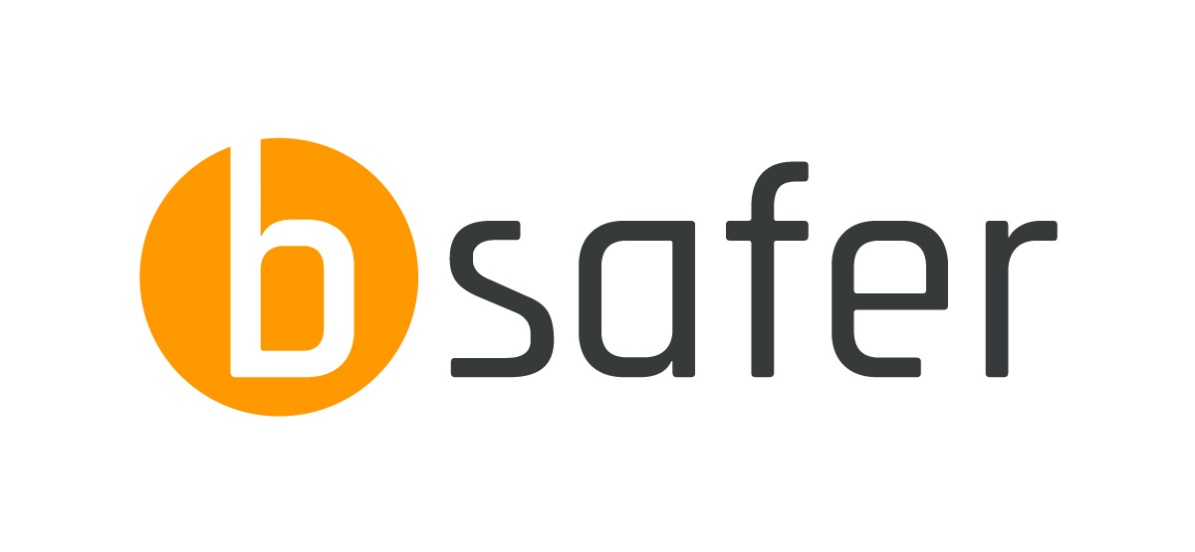 P R E S E N T E D   B Y
w w w . g e t b s a f er . c o m
Safety Moment – Perception of Risk
FORMING A PERCEPTION OF RISK
Each person has their own opinions, memories, attitudes, experiences and cultural influences.
Preconceived assumptions and conclusions about a risk, influenced by factors such as: 
familiarity with the risk, 
recent events, 
degree of control, 
direct benefit or impact.
WHAT IS IT?
The way you think about or understand a risk
Perception of risk is a subjective matter, meaning it is quite personal to each individual
Oscar Wilde  (1854-1900) once said, A truth ceases to be a truth as soon as two people perceive it.
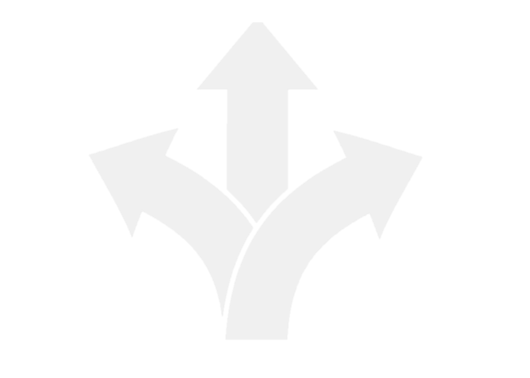 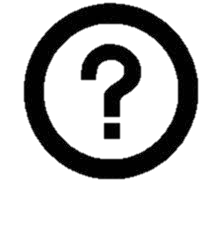 THINGS TO BE AWARE OF
Tendency to seek out information that confirms opinions or prejudices (known as “cognitive bias”).
“Familiarity breeds contempt” - If you know a situation very well you can easily:
lose respect for the risk (known as “risk normalisation”)
disregard others´ opinions or views about the risk
Desire for personal control means the perceived risk may get magnified in certain situations (e.g. perceived risk of flying vs driving, or driving vs being a passenger).
“Not in my back yard” effect i.e. can´t happen here.
TIPS 
Successful risk management involves understanding the opinions, emotions, hopes and fears of all stakeholders such as managers, workers and members of the public.
Receive and use input from others before formulating a more balanced (and informed) perception of a risk.
Be aware of factors that may affect your own perception of risk.
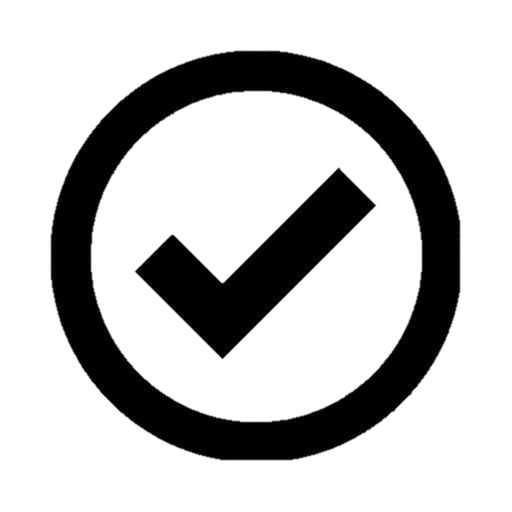 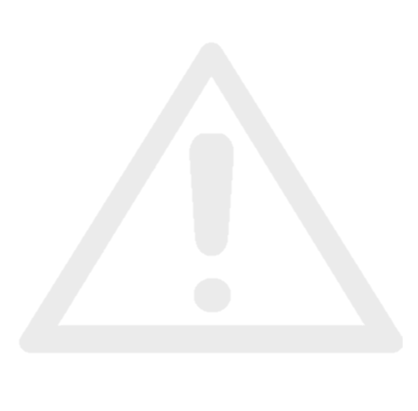